Syysilmoitus – Koulutus
Tammikuun 2024 syysilmoitus-koulutus E:P:n viljelijöille  Kuntien maaseutuhallinto ja E-P:n ELY-keskus
Ruokaviraston koulutusmateriaalin pohjalta, esitetty kunnille 5.12.2023, päivitetty  päivämäärät
Koulutuksen sisältö
Yleistä/Ajankohtaista
Kasvipeitteisyys
Kasvinsuojelu
Ympäristökorvaus
Yleistä syysilmoituksesta
Ilmoitusajankohta siirtynyt viikolla: 15.1.2024 – 8.2.2024
Syysilmoitus tehdään sähköisesti Vipu-palvelussa. 
Syysilmoitus on vuodesta 2023 alkaen pakollinen lähes kaikille maatiloille. Aiemmin syysilmoitus koski vain ympäristösitoumuksen tehneitä tiloja
Hakijalla pitää olla asiointioikeudet Vipu-palveluun. Jos hän ei itse tee ilmoitusta sähköisesti, hän voi valtuuttaa jonkun muun tekemään hakemuksen.
Neuvojan valtuuttaminen Vipu-palvelussa (Youtube)
Syysilmoituksen ohjeet ruokavirasto.fi
Syysilmoitus 2023
Peltotukien hakuopas 2023
Ehdollisuuden opas 2023
Tukiehdot: ekojärjestelmätuki 2023
Ympäristökorvauksen sitoumusehdot 2023
Luonnonmukaisen tuotannon korvauksen sitoumusehdot 2023
Vipuohjeet ja -videot
Ohjeet julkaistaan hakujen avauduttua ruokavirasto.fi
ruokavirasto.fi/tuet/maatalous/vipu/ohjeet-ja-opetusvideot/ 
Ohjevideot julkaistaan YouTubessa Ruokaviraston kanavalla
youtube.com/playlist?list=PLaChS_FTPuvT7eneb7gIqAGUSy4lzKdcJ 
Syysilmoituksen ohjevideo
https://www.youtube.com/watch?v=WTbeGQumU0w
Kevään 2024 maksuaikataulu: 
ruokavirasto.fi/maksuaikataulu
Ehdollisuuden vähimmäismaanpeite ja ekojärjestelmätuen talviaikainen kasvipeite = Talviaikainen kasvipeite
Talviaikainen kasvipeite
Aito kasvipeite
Sänki
Kevennetty muokkaus
Kasvijäte
Kasvit, jotka eivät täytä vaatimusta
Pysyvä nurmi
Ekojärjestelmätuki, talviaikainen kasvipeite 1/2
Ehdollisuuden talviaikaisen vähimmäismaanpeitteen vaatimusta täyttävälle alalle voidaan maksaa tukea ekojärjestelmätuen talviaikainen kasvipeitteisyys -toimenpiteessä silloin, jos ala on kasvipeitteistä tai sängellä.
Tukea vähennetään 20 prosenttia, jos et noudata ehdollisuuden vähimmäismaanpeitteen vaatimusta.
Jos olet hakenut talviaikaisen kasvipeitteisyyden tukea jollekin tilasi pysyvän nurmen alalle ja vähennät muuta tilasi pysyvän nurmen alaa talviaikaisen kasvipeitteisyyden sitoumusaikana, tukea vähennetään 20 prosenttia.
Ekojärjestelmätuki, talviaikainen kasvipeite 2/2
Talviaikaisen kasvipeitteisyyden tukea ei makseta seuraaville aloille:
Vuoden 2022 jälkeen muusta käytöstä maatalousmaaksi otettu ala.
Natura-alueiden pysyvän nurmen ala.
Pysyvän nurmen ala silloin, jos ennallistamismenettely olisi käytössä.
Ympäristösitoumuksen suojavyöhykkeet -toimenpiteen ala ja vastaava Ahvenanmaan toimenpide.
Ympäristösitoumuksen turvepeltojen nurmet -toimenpiteen ala.
Maatalousluonnon monimuotoisuus ja -maisema ympäristösopimuksen ala.
Lohkot, jotka ei tuenhakijan hallinnassa (hallinnollinen tarkastus)
Lohkot, jotka ilmoitettu kasvikoodilla 9999 Tuen peruminen.
Valvonnassa (maataloustoiminta ei täyty) tai satelliittiseurannassa (punainen lohko) hylätty ala.
Mitä jos ehdollisuuden vähimmäismaanpeitteen ehto perunatilalla ei täyty sateisen syksyn vuoksi?
Sateisen syksyn takia osa perunakasvustoista on jäänyt korjaamatta, eikä syyskasvia ole päästy kylvämään perunan jälkeen. Perunalla ei voi täyttää ehdollisuuden vähimmäismaanpeitteen vaatimusta. 
Jos perunasato on jäänyt korjaamatta huonon sään vuoksi, voi perunatila tehdä ylivoimaisen esteen ja poikkeuksellisen olosuhteen ilmoituksen kuntaan kirjallisesti. 
Kunnassa on arvioitava tapauskohtaisesti, onko kyseessä ylivoimainen este ja poikkeuksellinen olosuhde. 
Syysilmoituksessa korjaamattomat perunakasvustot tulee ilmoittaa kasvipeitteettömiksi. 
Vähimmäismaanpeitevaatimuksen täyttymättömyys ei aiheuta tukimenetyksiä, kun kunta on hyväksynyt ylivoimaisen esteen ja poikkeuksellisen olosuhteen.
Talviaikainen kasvipeite Vipun syysilmoituksessa
Toimenpidelohkojen ryhmätallennus
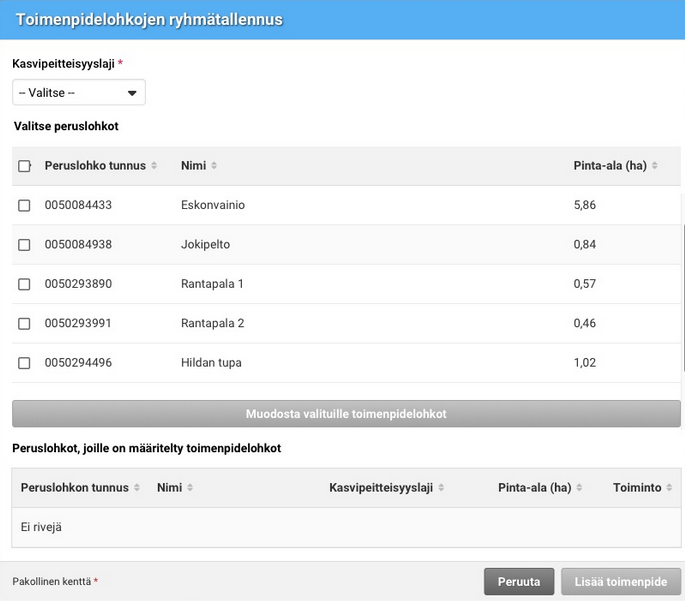 Kun tulet Talviaikainen kasvipeite -välilehdelle ensimmäisen kerran Vipu ehdottaa toimenpidelohkojen ryhmätallennusta.
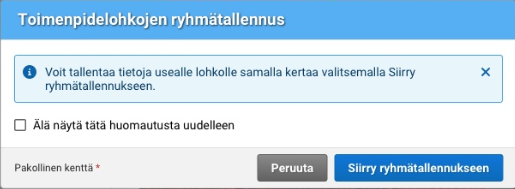 Talviaikainen kasvipeite -välilehti
Peruslohkolistaan tuodaan kaikki tuenhakijan peltotukien haussa ilmoittamat lohkot, jotka ovat maankäyttölajilta peltoa.
Jos hallinnollisessa tarkastuksessa todettu, että lohko ei ole tuenhakijan hallinnassa, sitä ei tuoda syysilmoitukseen.
Miten ilmoitan kasvipeitteisyyden Vipussa?
Aito kasvipeite peltoalalla – miten ilmoitan?
Säilytän alan kasvipeitteisenä 31.10.2023 – 15.4.2024.
Ilmoita kasvipeitteisyyslajiksi: Aito kasvipeite.
Olen kylvänyt syyskasvin ja säilytän alan kasvipeitteisenä 31.10.2023 – 15.4.2024.
Ilmoita kasvipeitteisyyslajiksi: Aito kasvipeite.
Rastita: Kylvetty syyskasvilla.
Ilmoita kasviryhmä: Syyskylvöinen vilja, Syyskylvöinen öljykasvi, Nurmikasvi, Muu syyskylvöinen kasvi.
Säilytän alan kasvipeitteisenä 31.10.2023 – 15.3.2024, mutta en 15.4. asti
Ilmoita kasvipeitteisyyslajiksi: Aito kasvipeite.
Rastita: En hae tukea ekojärjestelmätuen talviaikainen kasvipeite –toimenpiteestä.
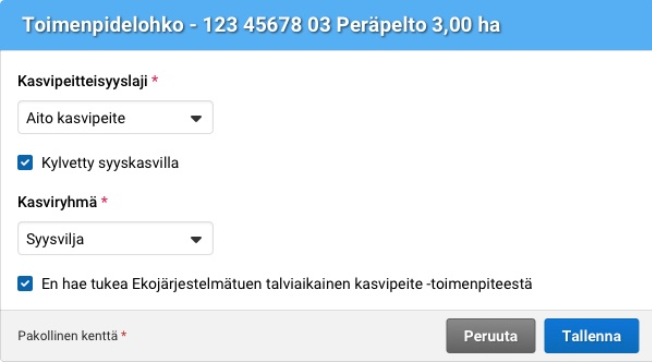 Aito kasvipeite pysyvällä nurmella – miten ilmoitan?
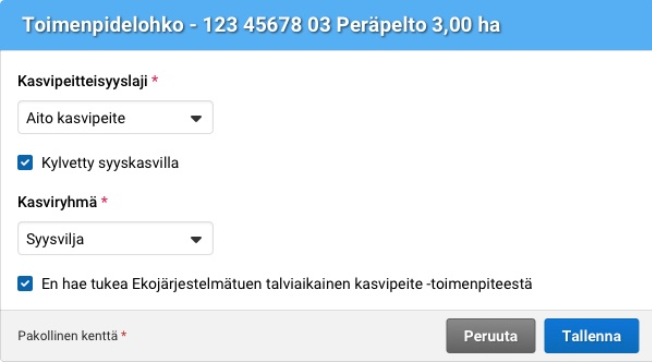 Säilytän alan kasvipeitteisenä 31.10.2023 – 1.5.2024.
Ilmoita kasvipeitteisyyslajiksi: Aito kasvipeite
Säilytän alan kasvipeitteisenä 31.10.2023 – 15.4.2024.
Ilmoita kasvipeitteisyyslajiksi: Aito kasvipeite
Rastita: En hae tukea ekojärjestelmätuen talviaikainen kasvipeite –toimenpiteestä.
Olen kylvänyt syyskasvin (Syyskylvöinen vilja, Syyskylvöinen öljykasvi, Muu syyskylvöinen kasvi) ja säilytän alan kasvipeitteisenä 31.10.2023 – 15.4.2024. 
Ilmoita kasvipeitteisyyslajiksi: Aito kasvipeite
Rastita: Kylvetty syyskasvilla ja ilmoita kasviryhmä.
Olen kylvänyt syyskasvin (Nurmikasvi) ja säilytän alan kasvipeitteisenä 31.10.2023 – 1.5.2024.
Ilmoita kasvipeitteisyyslajiksi: Aito kasvipeite
Rastita: Kylvetty syyskasvilla ja ilmoita kasviryhmä Nurmikasvi.
Sänki peltoalalla – miten ilmoitan?
Säilytän alan sängellä 31.10.2023 – 15.4.2024.
Ilmoita kasvipeitteisyyslajiksi: Sänki
Säilytän alan sängellä 31.10.2023 – 15.3.2024, mutta en 15.4. asti.
Ilmoita kasvipeitteisyyslajiksi: Sänki
Rastita: En hae tukea ekojärjestelmätuen talviaikainen kasvipeite –toimenpiteestä.
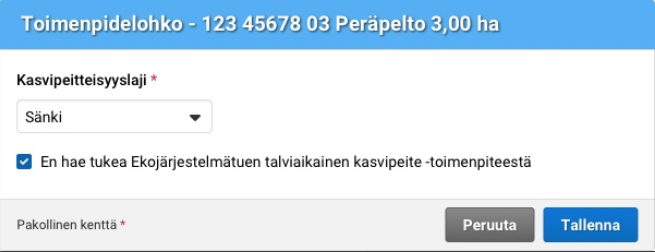 Sänki pysyvän nurmen alalla – miten ilmoitan?
Säilytän alan sängellä 31.10.2023 – 1.5.2024.
Ilmoita kasvipeitteisyyslajiksi: Sänki
Säilytän alan sängellä 31.10.2023 – 15.4.2024.
Ilmoita kasvipeitteisyyslajiksi: Sänki
Rastita: En hae tukea ekojärjestelmätuen talviaikainen kasvipeite –toimenpiteestä.
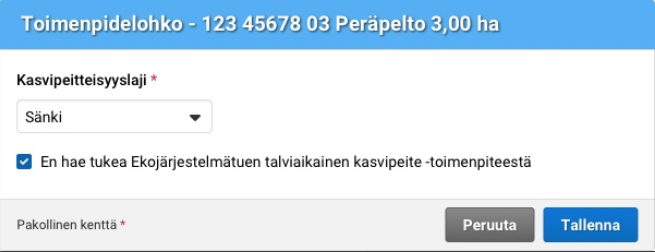 Kevennetty muokkaus peltoalalla – Miten ilmoitan?
Olen kevytmuokannut alan syksyllä tai kevytmuokkaan sen keväällä 15.3.2024 tai aiemmin.
Ilmoita kasvipeitteisyyslajiksi: Kevennetty muokkaus.
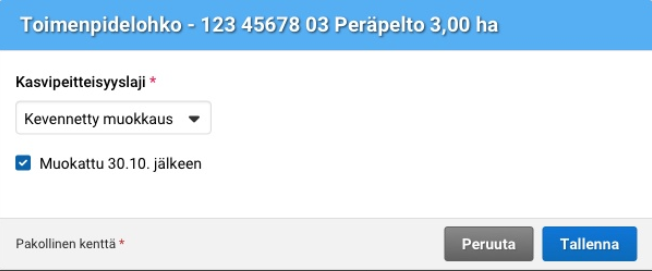 Kevennetty muokkaus pysyvän nurmen alalla – Miten ilmoitan?
Olen kevytmuokannut alan viimeistään 30.10.2023.
Ilmoita kasvipeitteisyyslajiksi: Kevennetty muokkaus
Aion kevytmuokata pysyvää nurmea 31.10.2023 – 15.4.2024 välisenä aikana.
Ilmoita kasvipeitteisyyslajiksi: Kevennetty muokkaus 
Rastita: Muokattu 30.10. jälkeen.
Jos sinulla on pysyvää nurmea, jonka säilytät kasvipeitteisenä 31.10.2023-1.5.2024, rastita tallentaessasi sellaisten toimenpidelohkojen tietoja: En hae tukea ekojärjestelmätuen talviaikainen kasvipeite –toimenpiteestä.
Jos haet tukea jollekin tilasi pysyvän nurmen alalle, tukea vähennetään 20 %.
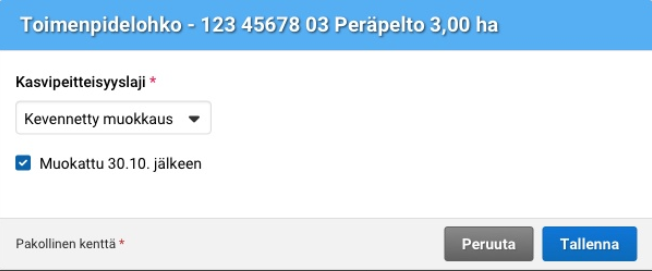 Kasvijäte peltoalalla – miten ilmoitan?
Ala on muokkaamatonta ja kasvijätteiden peittämää 31.10.2023 – 15.3.2024.
Ilmoita kasvipeitteisyyslajiksi: Kasvijäte
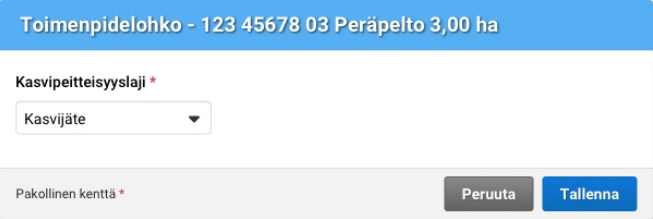 Kasvipeitteetön peltoala – miten ilmoitan?
Olen muokannut alan syksyllä tai muokkaan sen keväällä 15.3.2024 tai aiemmin.
Ilmoita kasvipeitteisyyslajiksi: Kasvipeitteetön

HUOM. Jos olet ilmoittanut alan peltotukien haussa sänkikesantona, sinun on ilmoitettava ala syysilmoituksessa  kasvipeitteettömänä. 
Jos kylvät sänkikesannolle syyskylvöisen kasvin, voit ilmoittaa alan kasvipeitteisenä.
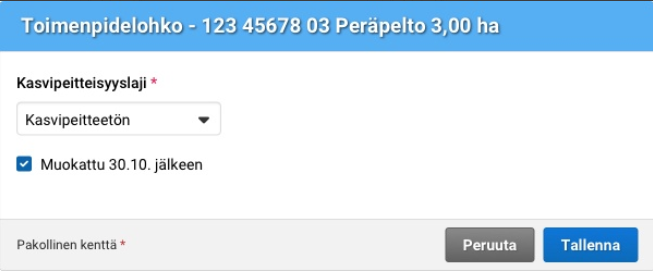 Kasvipeitteetön pysyvän nurmen ala – miten ilmoitan?
Olen muokannut alan syksyllä viimeistään 30.10.2023 ja se jää kasvipeitteettömäksi.
Ilmoita kasvipeitteisyyslajiksi: Kasvipeitteetön
Aion muokata pysyvää nurmea 31.10.2023 – 15.4.2024 välisenä aikana.
Ilmoita kasvipeitteisyyslajiksi: Kasvipeitteetön
Rastita: muokattu 30.10. jälkeen.
Jos sinulla on pysyvää nurmea, jonka säilytät kasvipeitteisenä 31.10.2023-1.5.2024, rastita tallentaessasi sellaisten toimenpidelohkojen tietoja: En hae tukea ekojärjestelmätuen talviaikainen kasvipeite –toimenpiteestä.
Jos haet tukea jollekin tilasi pysyvän nurmen alalle, tukea vähennetään 20 %.
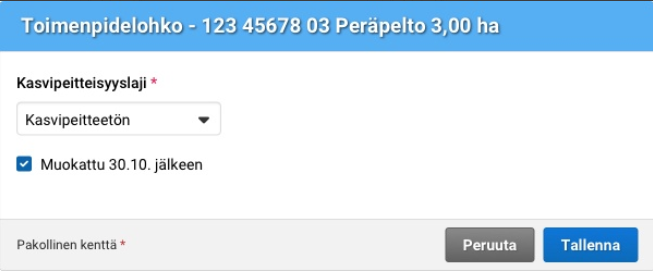 Pysyvien puutarhakasvien ala – miten ilmoitan?
Riviväleissä on kasvusto ja säilytän alan kasvipeitteisenä 31.10.2023 – 15.4.2024
Ilmoita kasvipeitteisyyslajiksi: Aito kasvipeite

Riviväleissä on kasvusto ja säilytän alan kasvipeitteisenä 31.10.2023 – 15.3.2024, mutta en 15.4. asti
Ilmoita kasvipeitteisyyslajiksi: Aito kasvipeite
Rastita: En hae tukea ekojärjestelmätuen talviaikainen kasvipeite –toimenpiteestä

Riviväleissä ei ole kasvustoa
Ilmoita kasvipeitteisyyslajiksi: Kasvipeitteetön
Talviaikainen kasvipeite syysilmoituksen Vipuneuvojassa
Vipu-neuvoja -välilehti
Vipuneuvoja: Huomautuksia ja laskelmia
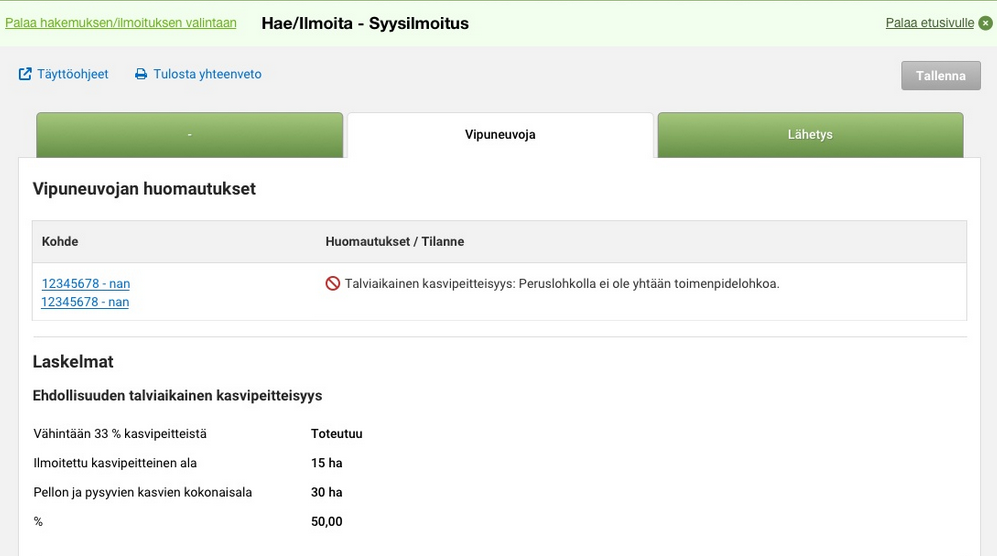 Esimerkkejä
Esimerkki 1
Ehdollisuus  
Kasvipeitteistä 31.10.2023 – 15.3.2024 lohkot 1 ja 3 = 15 ha
Peltoalaa lohkot 1-3 = 22 ha
Kasvipeitteistä 15 ha / 22 ha *100 = 68,18 %
Ekojärjestelmätuki
Kasvipeitteistä 31.10.2023 – 15.4.2024 lohkot 1 ja 3 = 15 ha
Esimerkki 2
Ehdollisuus  
Kasvipeitteistä 31.10.2023 – 15.3.2024 lohko 1 ja 3 = 8 ha
Peltoalaa lohkot 1-3 = 33 ha
Kasvipeitteistä 8 ha / 33 ha * 100 = 24,24 %
Ekojärjestelmätuki
Kasvipeitteistä 31.10.2023 – 15.4.2024 lohko 3 = 4 ha
 Ekojärjestelmätuen talviaikaisen kasvipeitteisyyden toimenpiteeseen 20 %:n seuraamus, koska ehdollisuuden vaatimus ei täyty
Esimerkki 3
Ehdollisuus  
Kasvipeitteistä 31.10.2023 – 15.3.2024 lohko 3 = 25 ha
Peltoalaa lohko 3 = 25 ha
Kasvipeitteistä 25 ha / 25 ha * 100 = 100 %
Ekojärjestelmätuki
Kasvipeitteistä peltoalaa 31.10.2023 – 15.4.2024 lohko 3 = 25 ha
Kasvipeitteistä pysyvän nurmen alaa 31.10.2023 – 1.5.2024 lohko 2 = 5 ha
MUTTA pysyvän nurmen lohko 1 ei kasvipeitteistä 31.10.2023 – 15.4.2024 
 Jos lohkolle 2, joka on pysyvää nurmea, hakee talviaikaisen kasvipeitteen tukea, ekojärjestelmätuen toimenpiteen tukea vähennetään 20 %
Käytetyt kasvinsuojeluaineet
Käytetyt kasvinsuojeluaineet 1/4
Toimenpideilmoituksella on ilmoitettava käytetyt kasvinsuojeluaineet seuraavilta aloilta: 
Luomusitoumuksessa oleva ala
Ympäristösitoumuksen puutarhakasvien vaihtoehtoisen kasvinsuojelun toimenpiteeseen ilmoitettu ala.
Komissio edellyttää, että toimenpiteissä joissa ehtona on kasvinsuojeluaineiden käytön vähentäminen, kasvinsuojeluaineiden käyttö on kirjattava kasvulohkokohtaisesti järjestelmään.
Huom! Kasvinsuojelualoja ei piirretä kartalle, käytetyt aineet ja käyttöaika ilmoitetaan sille kasvulohkolle, jolle ainetta on käytetty.
Käytetyt kasvinsuojeluaineet 2/4
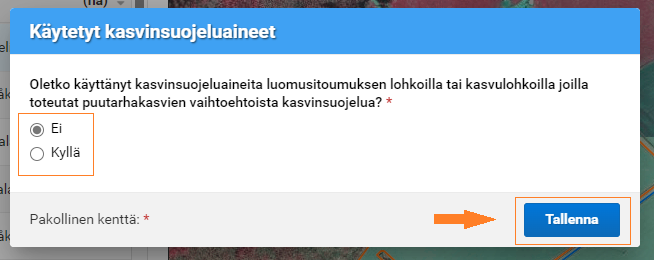 Merkitse oletko käyttänyt kasvinsuojeluaineita luomussa tai ympäristösitoumuksen puutarhakasvien vaihtoehtoiset kasvinsuojelumenetelmät -toimenpiteessä.
EI → sinun ei tarvitse antaa enempää tietoja.
KYLLÄ → siirry antamaan tarkempia tietoja.
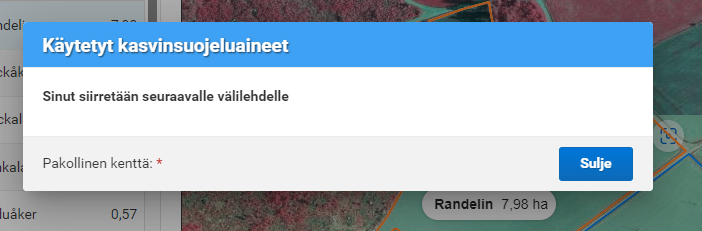 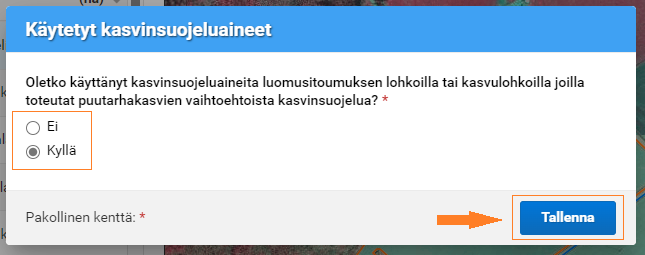 Käytetyt kasvinsuojeluaineet 3/4
Anna tiedot käyttämistäsi kasvinsuojeluaineista.
Toimenpidelohkojen pohjana ovat peltotukien hakemuksessa ilmoittamasi lohkotiedot.
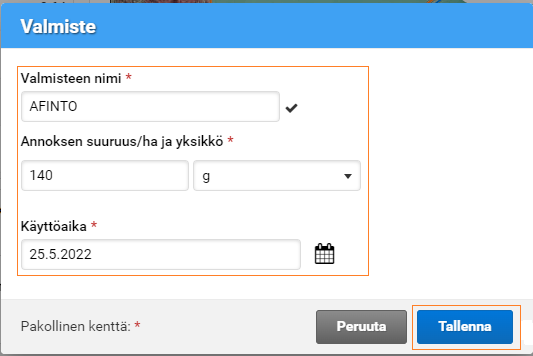 Käytetyt kasvinsuojeluaineet 4/4
Esimerkkikuvia Vipusta:
Poista kaikki valmisteet
Yhteenveto-välilehti
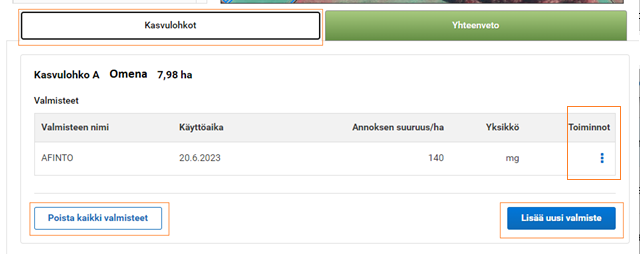 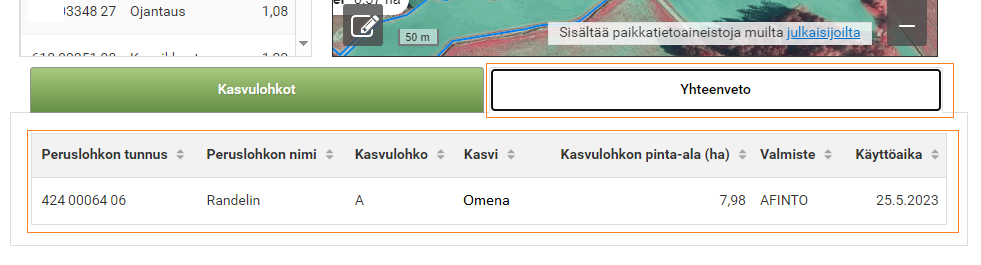 Syysilmoitus: Ympäristösitoumuksen lohkokohtaiset toimenpiteet:- Kiertotalouden edistäminen- Valumavesien hallinta- Lintupellot
Kiertotalouden edistäminen
Kiertotalouden edistäminen -välilehti
Kiertotalouden edistäminen -välilehti näkyy hakijoille, jotka ovat valinneet kiertotalouden edistäminen -toimenpiteen peltotukien haussa.
Peruslohkoja ei ilmoitettu peltotukien haussa, joten syysilmoitukselle tuodaan kaikki peruslohkot.
Peruslohkoista on rajattu pois aloja, joille ei saa korvausta
Peruslohkolla voi olla yksi tai useampi toimenpidelohko. Toimenpidelohkojen on täytettävä koko peruslohkon ala. Jos osalla peruslohkoa ei ole toteutettu toimenpidettä, tee alasta oma toimenpidelohko ja ilmoita sille ”Ei toimenpidettä”. 
Jos toimenpidelohkoja on
useampi → siirry kartalle piirtämään ala ja täytä tiedot. 
vain yksi → täytä tiedot suoraan koko peruslohkolle.
Korvattavan alan rajoitukset
Korvattavasta alasta on rajattu pois ilmoitusvaiheessa tai laskennasta aloja, joille ei ehtojen mukaan voi saada korvausta tai ei voi levittää lannoitteita 
Kartalta pois rajatut alat ovat (poistettu peruslohkon alasta): 
Suojavyöhyke
Luonnonhoitonurmi
Viherlannoitusnurmi
Suojakaista (3 m)  
Laskentaa varten pois rajataan: 
Ilmoitettu ”Tuen peruminen”- ala 
Ilmoitettu tai todettu ”Viljelemätön”- ala .
Lohkot, joilla ei ole todettu maataloustoimintaa.
Satelliittiseurannan punaiset lohkot
Kaltevat alat (yli 15 %), joille on levitetty nestemäisiä aineita.
Kiertotalouden edistäminen: toimenpidelohkojen ryhmätallennus
Ensimmäisenä avautuu tämä ikkuna.
Toimenpidelohkojen ryhmätallennus on mahdollinen lohkoille, joilla vain yksi toimenpidelohko (koko peruslohko).
Ryhmätallennus
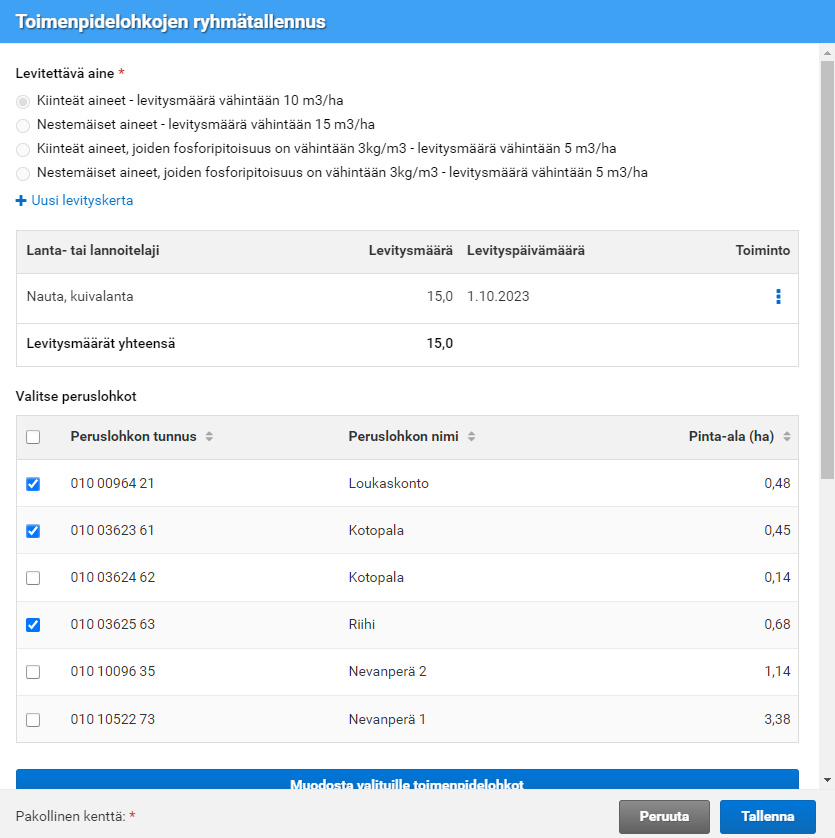 Valitse ryhmätallennuksessa levitettävän aineen tiedot samalla tavalla kuin yksittäiselle toimenpidelohkolle.
Rastita kaikki saman levityskerran peruslohkot.
Voit muokata yksittäisen lohkon tietoja myöhemmin ko. toimenpidelohkon tiedoista.
Yksittäisen toimenpidelohkon tallennus
Kaikki korvauskelpoiset peruslohkot listattu Toimenpidelohkot-välilehdelle.
Voit täyttää toimenpiteen tiedot valitsemalla yksittäisen peruslohkon.
Kiertotalouden edistäminen: ilmoitettavat tiedot
Valitse levitettävä aine.
Tallenna aineelle levityskerran tiedot.
Et voi tallentaa tietoa, jos “Levitysmäärä yhteensä” on alle minimimäärän ( 15 m3, 10 m3 tai 5 m3 aineesta riippuen
Voit tallentaa levitysajan lannoitteille 1.4.-31.10. ja lannalle 1.4.-30.11.
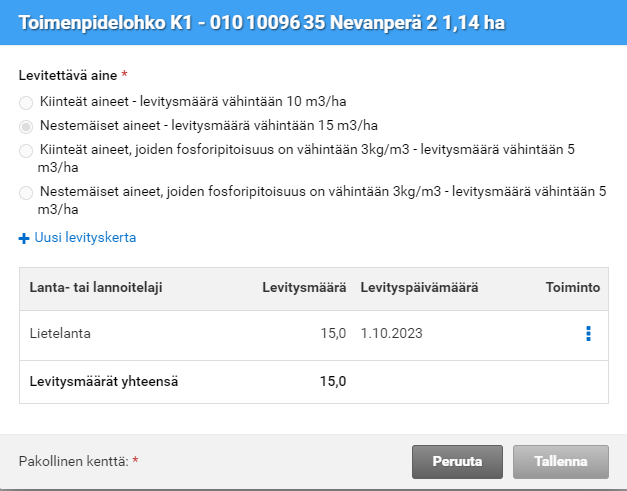 Liitteet ja lisätiedot –välilehti 1/2
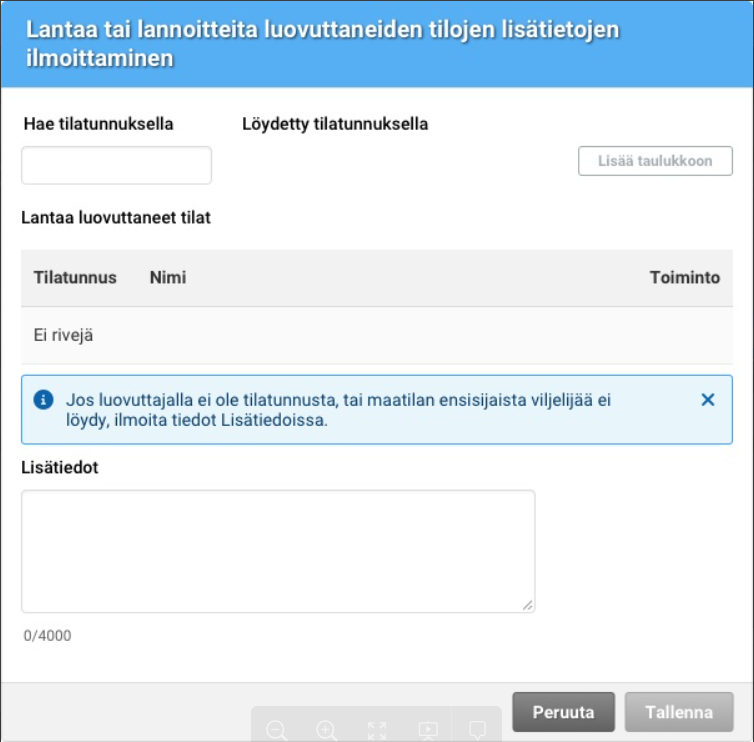 Ilmoita tilatunnus tai muut tiedot tiloista, jotka ovat luovuttaneet lantaa, jota ilmoitat tässä toimenpiteessä.
Ilmoita lisätiedoissa, jos olet käyttänyt oman biokaasulaitoksen kautta kierrätettyä lannoitetta.
Liitteet ja lisätiedot –välilehti 2/2
Liitä mukaan tarvittaessa
liite 469L (ilmoitus lannoitteen vastaanottamisesta) tai vastaavat tiedot
ravinneanalyysi.
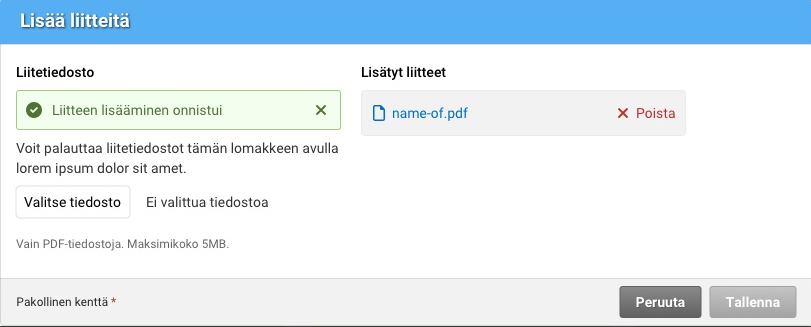 Yhteenveto-välilehti
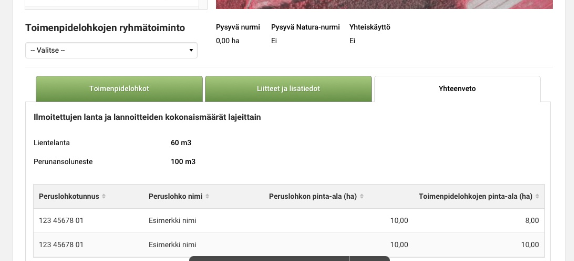 Välilehdellä näkyy 
ilmoittamiesi lannan ja lannoitteiden yhteismäärä.
toimenpidelohkojen ala peruslohkoittain.
Vipuneuvoja
Huomautukset ovat joko lähetyksen estäviä tai sallivia
Liitteiden puute ei estä ilmoituksen lähetystä, mutta korvausta ei makseta, jos et ole palauttanut liitteitä.
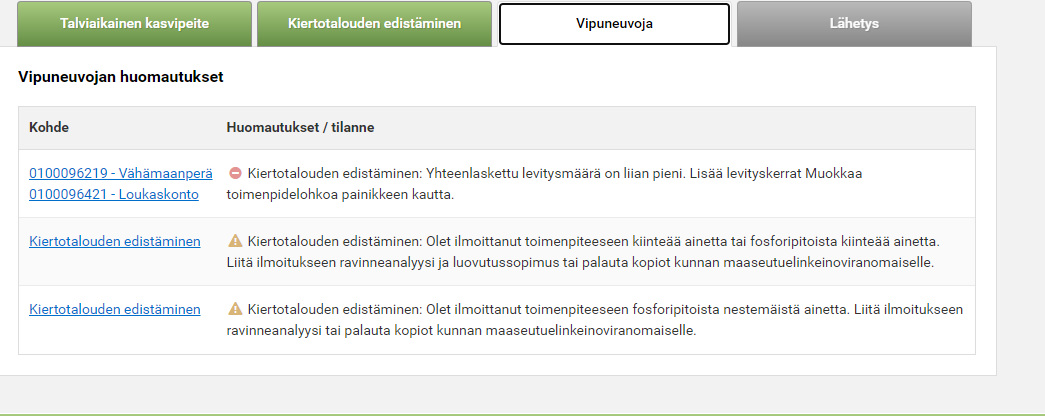 Valumavesien hallinta
Valumavesien hallinta syysilmoituksella
Toimenpiteen välilehti tulee näkyviin hakijoille, jotka ovat valinneet valumavesien hallinta- toimenpiteen peltotukien haussa.
Peltotukien haussa keväällä ilmoitettiin, millä lohkolla toimenpidettä toteutetaan.
Syysilmoituksella ala ilmoitetaan toimenpidelohkoksi
Ilmoitetaan valumavesien hallinta -toimenpiteestä
Säätösalaojitus
Altakastelu
Kuivatusvesien kierrätys
Toimenpidealojen ilmoittaminen mahdollisesti peltotukien haussa vuonna 2024.
Valumavesien hallinta: Toimenpidelohkon ilmoittaminen
Peruslohkolla voi olla yksi tai useampi toimenpidelohko
Jos useampi → Siirry kartalle piirtämään ala.
Jos vain yksi → Täytä tiedot suoraan koko peruslohkolle.
Laskentaa varten pois rajataan: 
Ilmoitettu ”Tuen peruminen”-ala 
Ilmoitettu tai todettu ”Viljelemätön”-ala 
Lohkot, joilla ei ole todettu maataloustoimintaa
Satelliittiseurannan punaiset lohkot.
Valumavesien hallinta: ilmoitettavat tiedot
Toimenpidelohkot-välilehti
Valitse toimenpidelohkolle käsittelymenetelmä ja hakuperuste.
Ei ryhmätallennusmahdollisuutta
Ei liitteitä
Valumavesien hallinta: yhteenveto
Yhteenveto-välilehdellä näkyvät käsittelymenetelmittäin ilmoitetut tiedot.
Lintupellot
Lintupellot syysilmoituksella
Toimenpiteen välilehti tulee näkyviin hakijoille, jotka ovat valinneet lintupellot-toimenpiteen peltotukien haussa.
Peltotukien haussa ilmoitettiin, millä peruslohkoilla toimenpidettä toteutetaan.
Ilmoita syysilmoituksella peruslohkon lintupeltoalat toimenpidelohkoiksi.
Liitä ilmoitukseen Vipu-mobiililla otetut kuvat lintujen aiheuttamista vahingoista lohkolta tai muusta lintujen peltoalueen käytöstä.
Tai muita kuvia tai liitteitä, jos Vipu-mobiililla otettuja kuvia ei ole.
Et voi liittää Vipu-mobiilin kuvia suoraan syysilmoitukseen
Ota kuvakaappaus Vipu-mobiilista liitteeksi.
Lintupeltojen toimenpidelohkot
Peruslohkolla voi olla yksi tai useampi toimenpidelohko
Jos useampi → Siirry kartalle piirtämään ala.
Jos vain yksi → Täytä tiedot suoraan koko peruslohkolle.

Laskentaa varten pois rajataan: 
Ilmoitettu ”Tuen peruminen”-ala 
Ilmoitettu tai todettu ”Viljelemätön”-ala 
Lohkot, joilla ei ole todettu maataloustoimintaa
Satelliittiseurannan punaiset lohkot.
Lintupellot: ilmoitettavat tiedot
Toimenpidelohko-välilehti
Ilmoita 
Tuhoutunut kasvi
Oletko saanut muuta korvausta tuhoista
Kuvaus vahingosta.
Ei ryhmätallennusmahdollisuutta.
Lisää liitteeksi todiste lintujen tuhoista tai muusta lintujen peltoalueen käytöstä.
Lintupellot: Vipuneuvoja.
Huomautukset ovat joko lähetyksen estäviä tai sallivia
Liitteiden puute ei estä ilmoituksen lähetystä, mutta korvausta ei makseta, jos et ole palauttanut liitteitä.
Kiitos!
Sista dia